PRZECIW   BRUNATNEMUI CZERWONEMU ZNIEWOLENIU
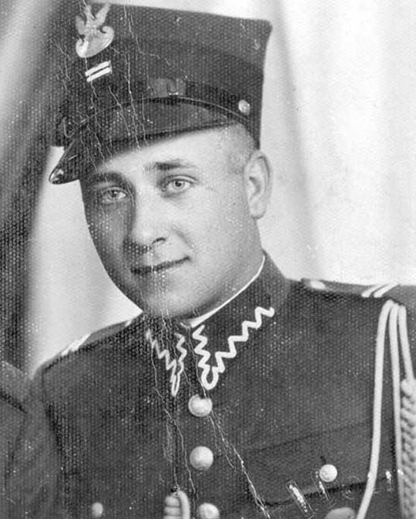 „Żołnierze Wyklęci”
Nazwa „Żołnierze Wyklęci”
Uczestnicy ruchu partyzanckiego określani są jako „żołnierze wyklęci”, „żołnierze drugiej konspiracji” czy też  jako „żołnierze niezłomni”. Propaganda PRL określała żołnierzy podziemia niepodległościowego jako bandy reakcyjnego podziemia. Określenie „żołnierze wyklęci” powstało w 1993 r. – użyto go pierwszy raz w tytule wystawy Żołnierze Wyklęci – antykomunistyczne podziemie zbrojne po 1944 r., organizowanej przez Ligę Republikańską na Uniwersytecie Warszawskim. Jego autorem był Leszek Żebrowski. Stanowi ono bezpośrednie odwołanie do listu otrzymanego przez wdowę po jednym z żołnierzy podziemia, w którym, zawiadamiając o wykonaniu wyroku śmierci na jej mężu, dowódca jednostki wojskowej pisze o nim: wieczna hańba i nienawiść naszych żołnierzy i oficerów towarzyszy mu i poza grób. Każdy, kto czuje w sobie polską krew, przeklina go – niech więc wyrzeknie się go własna jego żona i dziecko. Termin „żołnierze wyklęci” upowszechnił Jerzy Ślaski, publikując książkę o takim tytule w 1996 r.
Narodowy Dzień Pamięci „Żołnierzy Wyklętych”
Narodowy Dzień Pamięci „Żołnierzy Wyklętych” jest obchodzony corocznie.
 Pierwszy dzień marca jest dniem szczególnie symbolicznym dla żołnierzy antykomunistycznego podziemia – tego dnia w 1951 roku wykonany został wyrok śmierci, strzałem w tył głowy zamordowano przywódców IV Zarządu Zrzeszenia Wolność i Niezawisłość – Łukasza Cieplińskiego i jego współpracowników: Józefa Batorego,  Franciszka Błażeja, Karola Chmiela, Mieczysława Kawalca, Adama Lazarowicza, Józefa Rzepkę.
Historia inicjatywy
W 2001 roku Sejm Rzeczypospolitej Polskiej podjął uchwałę, w której uznał zasługi organizacji i grup niepodległościowych, które po zakończeniu II wojny światowej zdecydowały się na podjęcie nierównej walki o suwerenność i niepodległość Polski, oddając w ten sposób hołd poległym i pomordowanym oraz wszystkim więzionym i prześladowanym członkom organizacji Wolność i Niezawisłość. Było to pierwsze tej rangi uhonorowanie żołnierzy zbrojnego podziemia antykomunistycznego.
W 2009 roku organizacje kombatanckie, skupione wokół Porozumienia Organizacji Kombatanckich i Niepodległościowych, reprezentującego takie organizacje jak: Zrzeszenie „Wolność i Niezawisłość”, Związek Żołnierzy Narodowych Sił Zbrojnych, Światowy Związek Żołnierzy Armii Krajowej, wsparte przez opolskie władze samorządowe, zwróciły się o ustalenie dnia 1 marca Dniem Żołnierzy Antykomunistycznego Podziemia. Od początku poparcie dla inicjatywy zadeklarowały kluby parlamentarne Platformy Obywatelskiej i Prawa i Sprawiedliwości.
Ustanowienie Narodowego Dnia Pamięci „Żołnierzy Wyklętych”
USTAWA  Sejmu RP  z dnia 3 lutego 2011 r. o ustanowieniu Narodowego Dnia Pamięci „Żołnierzy Wyklętych” 
W hołdzie „Żołnierzom Wyklętym” - bohaterom antykomunistycznego podziemia, którzy w obronie niepodległego bytu Państwa Polskiego, walcząc o prawo do samostanowienia i urzeczywistnienie dążeń demokratycznych społeczeństwa polskiego, z bronią w ręku, jak i w inny sposób, przeciwstawili się sowieckiej agresji i narzuconemu siłą reżimowi komunistycznemu - stanowi się, co następuje:
 Art. 1. Dzień 1 marca ustanawia się Narodowym Dniem Pamięci „Żołnierzy Wyklętych”. 
Art. 2. Narodowy Dzień Pamięci „Żołnierzy Wyklętych” jest świętem państwowym. 
Art. 3. Ustawa wchodzi w życie z dniem ogłoszenia.  (Dz. U, nr 32, poz. 160)
Tło historyczne, po zakończeniu II wojny światowej – trudne decyzje
Sytuacja na ziemiach polskich (konferencje: Teheran, Jałta, Poczdam) od wkroczenia  Armii Czerwonej w styczniu 1944 roku do sfałszowanych wyborów  w 1947 r.
żołnierze podziemia stanęli przed trudnymi wyborami: czy ujawnić się przed władzami komunistycznymi  podczas amnestii z lat 1945 i 1947 (w rzeczywistości amnestie miały na celu rozbicie podziemia niepodległościowego) czy wycofać się z walki i przedostać się na Zachód z nadzieją na rozpoczęcie nowego życia;
Szybka emigracja w nadziei na wybuch III wojny światowej (np. licząca blisko 1000 żołnierzy Brygada Świętokrzyska NSZ w zwartym szyku przedostała się na Zachód);
trwanie w oporze (czy samoobronie) w kraju
Organizacje zbrojne
Już w roku 1943 w związku z klęskami Wehrmachtu na froncie wschodnim dowództwo AK rozpoczęło tworzenie struktur na wypadek okupacji terytorium Polski przez Armię Czerwoną. Powstała organizacja NIE łącząca struktury cywilne i wojskowe, mająca na celu samoobronę i podtrzymywanie morale polskiego społeczeństwa w oczekiwaniu na wojnę Zachodu z ZSRR. Organizacja ta jednak została znacznie osłabiona w wyniku akcji „Burza” i powstania warszawskiego. Dodatkowym ciosem było aresztowanie dwóch najważniejszych osób w konspiracji: gen. bryg. Emila Fieldorfa i gen. bryg. Leopolda Okulickiego.   7 maja 1945 r. rozwiązano NIE i powołano nową organizację: Delegaturę Sił Zbrojnych na Kraj, która przetrwała kilka miesięcy i została zastąpiona Ruchem Oporu bez Wojny i Dywersji „Wolność i Niezawisłość”.
Organizacje zbrojne cd.
Na okupowanym przez Armię Czerwoną terytorium Polski, ustanawiane były komendantury wojskowe Armii Czerwonej umożliwiające działalność i terror NKWD i organizowanym przez NKWD organom Resortu Bezpieczeństwa Publicznego formalnie podporządkowanym marionetkowemu PKWN. Rząd RP na uchodźstwie utracił szerokie uznanie międzynarodowe 5 lipca 1945 r. po utworzeniu Tymczasowego Rządu Jedności Narodowej, który zgodnie z ustaleniami konferencji jałtańskiej miał przeprowadzić wolne wybory w celu wyłonienia ostatecznego rządu w Polsce.
Pytania, zadania, problemy:
Na podstawie informacji zawartych na stronie http://wykleci.ipn.gov.pl/zw/historia  i umieszczonego na dole tej strony pliku „Zarys dziejów polskiego podziemia niepodległościowego 1944-1956”  odpowiedz na pytanie:
w jakim przedziale czasowym występowała największa liczebność żołnierzy w oddziałach partyzanckich działających na obszarze Polski  (do przeanalizowania 5 diagramów)
Stan liczebny
Liczbę członków wszystkich organizacji i grup konspiracyjnych szacuje się na 120–180 tysięcy osób. 
W ostatnich dniach II wojny światowej na terenie Polski działało 80 tysięcy partyzantów antykomunistycznych. Ostatni członek ruchu oporu – Józef Franczak ps. „Lalek” z oddziału kpt. Zdzisława Brońskiego „Uskoka” – zginął w obławie w Majdanie Kozic Górnych pod Piaskami (woj. lubelskie) osiemnaście lat po wojnie – 21 października 1963 roku. W praktyce jednak większość organizacji zbrojnych upadła na skutek braku reakcji USA i Wielkiej Brytanii, gwarantów postanowień konferencji jałtańskiej, na sfałszowanie przez PPR wyborów do Sejmu Ustawodawczego w styczniu 1947 r.        i  w  konsekwencji ostateczne uznanie w ten sposób przez mocarstwa anglosaskie narzuconej przez ZSRR władzy w Polsce. 
Po masowych ujawnieniach (76 774 osoby) w trakcie powyborczej amnestii, w związku z załamaniem się oczekiwań na interwencję mocarstw, antykomunistyczne, niepodległościowe podziemie zbrojne liczyło po 1947 r.  nie więcej niż dwa tysiące osób.
Informacja ze strony internetowej http://wykleci.ipn.gov.pl:
Powojenna konspiracja niepodległościowa była – aż do powstania „Solidarności” – najliczniejszą formą zorganizowanego oporu społeczeństwa polskiego wobec narzuconej władzy. W roku największej aktywności zbrojnego podziemia -1945, działało w nim bezpośrednio 150 – 200 tysięcy konspiratorów, zgrupowanych w oddziałach o bardzo różnej orientacji. 20 tysięcy z nich walczyło w oddziałach partyzanckich. Kolejnych kilkaset tysięcy stanowili ludzie zapewniający partyzantom aprowizację, wywiad, schronienie i łączność. Doliczyć trzeba jeszcze około 20 tysięcy uczniów z podziemnych organizacji młodzieżowych sprzeciwiających się komunistom.  Łącznie daje to grupę ponad pół miliona ludzi tworzących społeczność Żołnierzy Wyklętych.
Na Kresach Wschodnich
Po wkroczeniu w roku 1944 Armii Czerwonej na terytorium Polski NKWD rozpoczęło aresztowania, deportacje i stosowało terror wobec polskiej ludności cywilnej. Jeszcze w okresie okupacji niemieckiej działalność radzieckich dywersantów spadochronowych polegała głównie na tropieniu i rozszyfrowywaniu oddziałów Armii Krajowej, mordowaniu ludności wiejskiej, udzielającej pomocy Armii Krajowej, napadaniu na dwory, paleniu kościołów i likwidowaniu inteligencji polskiej. Do kontroli polskich ziem wschodnich użyto oddziały NKWD, oddziały Armii Czerwonej i miejscową milicję, rekrutującą się z czerwonej partyzantki. 
W rejonie Lidy w ciągu 3 miesięcy NKWD wymordowało 9800 osób. W Szczuczynie Nowogródzkim zamordowano 8000 osób. 
 W sierpniu 1944 roku z Wilna wywieziono kilkanaście tysięcy mężczyzn do Kaługi. 35 000 aresztowanych w Wilnie deportowano do południowej części Związku Radzieckiego i na Syberię. Liczbę Polaków deportowanych z terenów byłych województw wileńskiego i nowogródzkiego do grudnia 1944 roku  oceniano na ok. 80 000 osób. 
Do stycznia 1945 roku oceniano liczbę Polaków aresztowanych i wywiezionych do Związku Radzieckiego na ok. 5000 w Grodnie i ok. 10 000 w Białymstoku.
Represje NKWD
W Rzeszowskiem w 1944 roku wśród bagien Kraskowa Włodawskiego NKWD zorganizowało obozy koncentracyjne dla oficerów Armii Krajowej i działaczy polskich z okresu okupacji niemieckiej. Pod Siedlcami w miejscowości Kruślin NKWD zorganizowało obóz koncentracyjny dla aresztowanych działaczy polskich, których umieszczono w dołach o głębokości 8 m i powierzchni 2 na 2 m, gdzie woda sięgała do kolan.
Ocenia się, że między listopadem 1944 roku a majem 1945 roku do obozów pracy na Syberii trafiło przynajmniej 50 tysięcy Polaków, a przynajmniej dwukrotnie więcej znalazło się w obozach utworzonych w Polsce.
Represje urzędu bezpieczeństwa
NKWD i urząd bezpieczeństwa walczyły z konspiracją niepodległościową podstępnymi metodami. Już w 1945 roku po aresztowaniu Jana Mazurkiewicza ps. „Radosław” utworzono tzw. Centralną Komisję Likwidacyjną AK. „Radosław” zwrócił się do byłych żołnierzy Armii Krajowej z apelem o ujawnienie się i skorzystanie z amnestii. Była ona jednak podwójnym oszustwem – nie dość że obiecywała „łaskę”, mimo iż żołnierze AK nie popełnili przestępstw przeciwko narodowi, to jeszcze ubecy mieli tajną instrukcję, by ujawniających się AK-owców po ich ewidencji „internować i odosobnić”. 
W 1945 roku ujawniło się ok. 50 tys. żołnierzy podziemia. Taktykę       tę powtórzono również w amnestii z 1947 roku, ujawniło się wtedy       76 774 osób. Zebrana w toku przesłuchań wiedza posłużyła do późniejszych represji wobec ujawnionych i dotarcia do osób nadal prowadzących walkę.
Walki zbrojne
Akcje większości oddziałów podziemia antykomunistycznego były wymierzone w oddziały zbrojne UB, KBW, MO. Największą zorganizowaną jednostką prowadzącą na terenie powojennej Polski również regularne walki z siłami bezpieczeństwa była      6 Wileńska Brygada (WiN). Działania przeciw siłom bezpieczeństwa prowadził również m.in. wielkopolski oddział Antoniego Fryszowskiego: atak na spółdzielnię Samopomocy Chłopskiej    w Wierzbinku (wrzesień 1946 r.) i atak na spółdzielnię SCh w Mostkach (maj 1947 r.).
Walki zbrojne cd.
Do walki z polskim podziemiem Państwowy Komitet Bezpieczeństwa skierował: 47 pułków piechoty, 2 brygady artylerii ciężkiej, 18 pułków artylerii lekkiej, 5 samodzielnych dywizjonów artylerii ciężkiej,        5 pułków czołgów, 3 pułki kawalerii i jeden pułk saperów Wojska Polskiego, 2 pułki Korpusu Bezpieczeństwa Wewnętrznego, 14 batalionów operacyjnych, 18 batalionów ochrony i 13 kompanii konwojowych, z Milicji Obywatelskiej skierowano łącznie 52 808 milicjantów. Ogółem do walk z podziemiem zbrojnym przeznaczono ok. 150–180 tys. żołnierzy i milicjantów. Razem z ORMO zaangażowano ponad 250 tys. żołnierzy, milicjantów i ormowców.
Tekst przysięgi obowiązującej w oddziałach „Ognia”
„Przysięgam Panu Bogu Wszechmogącemu, że będę wiernie służył Ojczyźnie swojej. Dla Polski Ludowej poświęcę swoje życie. Rozkazy swoich dowódców będę sumiennie wykonywał. O prawa należne chłopu i wsi polskiej będę walczył. Tajemnicy dochowam, choćby padło przypłacić własną krwią. Tak mi dopomóż Bóg.”
Cyt. za: M. Korkuć, „Zostańcie wierni tylko Polsce…” Niepodległościowe oddziały partyzanckie w Krakowskiem (1944-1947), Kraków 2002, s. 521
Fragment listu Józefa Kurasia „Ognia” do Bolesława Bieruta z 14 listopada 1946 r.
Oddział Partyzancki „Błyskawica” walczy o Wolną                i Niepodległą i prawdziwie demokratyczną Polskę. Walczyć będziemy tak o granice wschodnie, jak i zachodnie. Nie uznajemy ingerencji ZSRR w sprawy wewnętrzne polityki państwa polskiego. Komunizm, który pragnie opanować Polskę, musi zostać zniszczony.
Cyt. za: M. Korkuć, Zgrupowanie Ognia, „Biuletyn IPN”        nr 1-2/2010, s. 53
Pytania, zadania, problemy:
Na podstawie treści przysięgi obowiązującej w oddziałach „Ognia” i treści Listu Józefa Kurasia „Ognia” do Bolesława Bieruta proszę:

omówić program Józefa Kurasia „Ognia” i jego żołnierzy

wymienić wartości, do których się odwoływali
Wyklęci i niezłomni – sylwetkiAugust Emil Fieldorf „Nil” (1895-1953)
August Emil Fieldorf
Pseudonim „Nil” (ur. 20 marca 1895 r. w Krakowie, zm. 24 lutego 1953 r. w Warszawie) – generał brygady Wojska Polskiego, organizator i dowódca Kedywu Armii Krajowej, zastępca Komendanta Głównego AK, pośmiertnie odznaczony Orderem Orła Białego.
Aresztowany w 1950 r. Później przewieziony do więzienia mokotowskiego przy ul. Rakowieckiej 37 i oskarżony o wydawanie rozkazów likwidowania przez AK partyzantów radzieckich. Pomimo tortur Fieldorf odmówił współpracy z Urzędem Bezpieczeństwa.
Po sfingowanym procesie, w którym przedstawiono wymuszone w śledztwie przez UB zeznania podwładnych gen. Fieldorfa – mjr. Tadeusza Grzmielewskiego „Igora” i płk. Władysława Liniarskiego „Mścisława”, których torturowano, generał Fieldorf został 16 kwietnia 1952 r. skazany w Sądzie Wojewódzkim dla m.st. Warszawy przez sędzię Marię Gurowską na karę śmierci przez powieszenie. W dniu 20 października 1952 r.  Sąd Najwyższy na posiedzeniu odbywającym się w trybie tajnym, pod nieobecność oskarżonego i jedynie na podstawie nadesłanych dokumentów, w składzie sędziowskim: Emil Merz, Gustaw Auscaler i Igor Andrejew, zatwierdził wyrok. Prośba rodziny o ułaskawienie została odrzucona. Rada Państwa nie skorzystała z prawa łaski.
„Nil” cd.
Miejsce pochówku jego ciała pozostaje do dzisiaj nieznane. W kwietniu 2009 r.  pojawiły się informacje, że pracownikom IPN udało się ustalić lokalizację grobu. Ciało generała spoczywa prawdopodobnie na Powązkach Wojskowych, blisko symbolicznego grobu wystawionego dla uczczenia jego pamięci.
27 lipca 2006 r., przy okazji obchodów 62. rocznicy wybuchu powstania warszawskiego, prezydent RP Lech Kaczyński odznaczył go pośmiertnie Orderem Orła Białego.
29 lutego 2008 r.  Sejm VI kadencji na swoim 9. posiedzeniu uczcił pamięć generała Augusta Emila Fieldorfa.
W 2009 r. powstał film fabularny o generale Fieldorfie „Nilu” w reżyserii Ryszarda Bugajskiego.
Wyklęci i niezłomni – sylwetkiWitold Pilecki  „Witold” (1901-1948)
Witold Pilecki
Pseudonim „Witold”, „Druh”; nazwiska konspiracyjne „Roman Jezierski”, „Tomasz Serafiński”, „Leon Bryjak”, „Jan Uznański”, „Witold Smoliński”; kryptonim T-IV (ur. 13 maja 1901 r.  w Ołońcu, zm. 25 maja 1948 r.  w Warszawie) – rotmistrz kawalerii Wojska Polskiego, współzałożyciel Tajnej Armii Polskiej, żołnierz Armii Krajowej, więzień i organizator ruchu oporu w KL Auschwitz. Autor raportów o Holocauście, tzw. Raportów Pileckiego. 
Oskarżony i skazany przez władze komunistyczne Polski Ludowej na karę śmierci, stracony w 1948 r. Unieważnienie wyroku nastąpiło w 1990 r. Pośmiertnie, w 2006 r. otrzymał Order Orła Białego, a w 2013 r.  został awansowany do stopnia pułkownika.
Witold Pilecki cd.
W 2006 r.  Scena Faktu Teatru Telewizji przygotowała przedstawienie oparte na dokumentach z archiwum Instytutu Pamięci Narodowej w reżyserii Ryszarda Bugajskiego z Markiem Proboszem w roli głównej zatytułowane Śmierć rotmistrza Pileckiego. Premiera miała miejsce na antenie TVP1 15 maja. 

19 września 2019 r. Parlament Europejski, realizując trzeci z celów zainicjowanej przez Fundację Paradis Judaeorum w styczniu 2008 r. akcji społecznej "Przypomnijmy o Rotmistrzu" ("Let's Reminisce About Witold Pilecki"), opowiedział się za ustanowieniem 25 maja - rocznicy zamordowania rtm. Pileckiego - Europejskim Dniem Bohaterów Walki z Totalitaryzmem.
Wyklęci i niezłomni – sylwetkiDanuta Siedzikówna „Inka”(1928-1946)
Danuta Siedzikówna
Właśc. Danuta Helena Siedzik, ps. „Inka” (ur. 3 września 1928 r.  w Guszczewinie, zm. 28 sierpnia 1946 r.  w Gdańsku) – sanitariuszka 4. szwadronu odtworzonej na Białostocczyźnie 5 Wileńskiej Brygady AK, w 1946 r.  w 1 szwadronie Brygady działającym na Pomorzu, pośmiertnie mianowana podporucznikiem Wojska Polskiego.
Danuta Siedzikówna została skazana na śmierć 3 sierpnia 1946 r.  przez Wojskowy Sąd Rejonowy kierowany przez majora Adama Gajewskiego. Obrońca Danuty Siedzikówny, Jan Chmielowski, wystąpił do prezydenta Bolesława Bieruta z prośbą o łaskę. Dokument ten został zredagowany i podpisany przez obrońcę, przy czym został częściowo napisany w pierwszej osobie. „Inka” odmówiła samodzielnego napisania takiego wniosku. Bolesław Bierut 19 sierpnia nie skorzystał z prawa łaski. W grypsie do sióstr Mikołajewskich z Gdańska, krótko przed śmiercią, „Inka” napisała: ”Powiedzcie mojej babci, że zachowałam się, jak trzeba”.
„Inka” cd.
Miejsce pochówku Danuty Siedzikówny do 2014 r.  było nieznane. We wrześniu tego samego roku w ramach prac zespołu ds. poszukiwań nieznanych miejsc pochówku ofiar terroru komunistycznego Instytutu Pamięci Narodowej na cmentarzu Garnizonowym w Gdańsku odnaleziono nieoznaczony grób, w którym, jak przypuszczano, spoczywały szczątki Danuty Siedzikówny, oraz rozstrzelanego wraz z nią Feliksa Selmanowicza. W odniesieniu do Danuty Siedzikówny informacja ta została ostatecznie potwierdzona 1 marca 2015 r.
8 stycznia 2015 r.  kierujący grupą naukowców IPN Krzysztof Szwagrzyk podał informację o prawdopodobnym zlokalizowaniu szczątków Danuty Siedzikówny. Informację tę potwierdził 1 marca 2015 r. prezes IPN Łukasz Kamiński w czasie uroczystości z okazji Narodowego Dnia Pamięci „Żołnierzy Wyklętych” w Pałacu Prezydenckim, z udziałem prezydenta RP Bronisława Komorowskiego.
28 sierpnia 2016 r.  odbył się uroczysty państwowy pogrzeb Danuty Siedzikówny oraz Feliksa Selmanowicza (ps. „Zagończyk”) na cmentarzu Garnizonowym w Gdańsku. Liturgii pogrzebowej sprawowanej w bazylice konkatedralnej w Gdańsku przewodniczył abp Sławoj Leszek Głódź. Prezydent Andrzej Duda wydał postanowienie o mianowaniu Danuty Siedzikówny na pierwszy stopień oficerski.
Postaci „Inki” poświęcono spektakl Teatru Telewizji Inka 1946 z 2007 r. autorstwa Wojciecha Tomczyka w reżyserii Natalii Korynckiej-Gruz z Karoliną Kominek w roli głównej.
Wyklęci i niezłomni – sylwetkiJózef Kuraś „Ogień” (1915-1947)
Józef Kuraś
Pseudonim „Orzeł”, „Ogień” (ur. 23 października 1915 roku  w Waksmundzie, zm. 22 lutego 1947 r. w Nowym Targu) – żołnierz Wojska Polskiego i Armii Krajowej, oficer Batalionów Chłopskich i Urzędu Bezpieczeństwa, partyzant na Podhalu w czasie II wojny światowej, pod koniec życia jeden z dowódców oddziałów podziemia antykomunistycznego.
Jesienią 1946 r. organy bezpieczeństwa rozpoczęły ofensywę. 21 lutego 1947 r. „Ogień” wraz z towarzyszącą mu nieliczną grupą podkomendnych został otoczony przez grupę operacyjną KBW w Ostrowsku koło Nowego Targu. „Ogień” po zaciętej walce i próbie wydostania się z okrążenia usiłował popełnić samobójstwo na strychu jednej z wiejskich chałup. Zmarł tuż po północy 22 lutego 1947 r.  w szpitalu w Nowym Targu. Nigdy nie odnaleziono miejsca jego pochówku.
Wyklęci i niezłomni – sylwetkiZygmunt Szendzielarz „Łupaszka” (1910-1951)
Zygmunt Edward Szendzielarz
Pseudonim „Łupaszko”, „Łopaszko” i „Łupaszka” (ur. 12 marca       1910 r.  w Stryju, zm. 8 lutego 1951 r.  w Warszawie) – major kawalerii Wojska Polskiego i Armii Krajowej. Dowódca 5 Wileńskiej Brygady AK. Pośmiertnie awansowany na stopień podpułkownika.
Natychmiast po aresztowaniu w czerwcu 1948 r., „Łupaszko” został przewieziony do Warszawy i osadzony w więzieniu mokotowskim przy ul. Rakowieckiej. Przebywał tam 2,5 roku, do 8 lutego 1951 roku, był torturowany. 23 października 1950 roku rozpoczął się proces byłych członków Okręgu Wileńskiego AK. Szendzielarz nie zaprzeczał swojemu udziałowi w podziemiu antykomunistycznym ani nie poprosił o łaskę. Wszyscy, oprócz kobiet, zostali skazani 2 listopada 1950 r. przez sędziego Mieczysława Widaja na wielokrotną karę śmierci. Szendzielarz osiemnastokrotnie.
Wyrok wykonano 8 lutego 1951 roku w więzieniu na Mokotowie.
„Łupaszka” cd.
Publicystyka i historiografia okresu PRL przedstawiała negatywnie obraz „Łupaszki”. Zarzucano „Łupaszce” akty zabójstw dokonanych rzekomo na jego rozkaz na obszarze Białostocczyzny i Podlasia.

1 października 1993 roku orzeczeniem Wojskowego Sądu Rejonowego w Warszawie została unieważniona większość ciążących na Szendzielarzu wyroków śmierci, a 10 grudnia w wyniku apelacji do Sądu Najwyższego reszta tych wyroków. W 2006 roku Sejm RP uczcił rocznicę śmierci „Łupaszki”, przyjmując w tej sprawie specjalną uchwałę. 30 czerwca 2008 roku odbył się uroczysty, symboliczny pogrzeb Szendzielarza na Cmentarzu Wojskowym na Powązkach w Warszawie. Tablica upamiętniająca znajduje się w Kwaterze „Na Łączce” tego cmentarza.
Wyklęci i niezłomni  - sylwetkiJózef  Franczak „Laluś” (1918-1963)
Józef Franczak
Pseudonim  „Lalek”, „Laluś”, „Laleczka”, „Guściowa”, używał też nazwiska Józef Babiński (ur. 17 marca 1918 r.  w Kozicach Górnych albo 25 maja 1918 r., zm. 21 października   1963 roku  w Majdanie Kozic Górnych) – wachmistrz Wojska Polskiego, później związany ze strukturami ZWZ i AK. Jest powszechnie uznawany za ostatniego członka i partyzanta polskiego podziemia niepodległościowego i antykomunistycznego, który poległ w walce z grupą operacyjną ZOMO/SB w październiku 1963 r., po 24 latach w zbrojnej konspiracji.
Józef Franczak został zastrzelony 21 października 1963 r. o godzinie 15:40. W nocy, o 21:00, ciało „Lalka” przewieziono do Akademii Medycznej w Lublinie. Pochówku bezimiennego, podobnie jak w przypadku jego współtowarzyszy broni, służby dokonały potajemnie, na cmentarzu przy ul. Unickiej. Cztery dni później, w nocy, rodzina wykopała jego nagie, pozbawione głowy ciało i dokonała godnego złożenia zwłok do grobu.
„Lalek” cd.
Józef Franczak ps. „Lalek” był ostatnim poległym w boju partyzantem partyzantki antykomunistycznej na terenie Polski. Spędził w niej łącznie 24 lata (1939–1963).
Sąd wojewódzki w Warszawie unieważniając wyroki śmierci płk. Hieronima Dekutowskiego, przełożonego „Lalka” i jego towarzyszy, w uzasadnieniu napisał m.in.: żołnierze AK działający później w organizacji WiN byli zmuszeni do przeciwstawienia się zbrojnej masowej eksterminacji, poprzez walkę zarówno z oddziałami NKWD, jak i wspierającymi je formacjami polskimi, tj. milicją, UB i tzw. Wojskami Wewnętrznymi. Była to walka potrzebna i celowa, polegająca na odbijaniu jeńców lub zapobieganiu morderstwom i aresztowaniom. Sąd Najwyższy określa to obecnie w swoim orzecznictwie jako prawo do zbiorowej obrony koniecznej. Nie ulega wątpliwości, że właśnie taki charakter miały działania zbrojne oddziału „Zapory”.
Podsumowanie:
Po bardzo wielu latach zapomnienia pamięć o „Żołnierzach Wyklętych” powraca do świadomości społecznej.  W latach 1944-1963 stawiali opór radzieckiej agresji na Polskę, sprzeciwiali się narzuconemu siłą totalitarnemu reżimowi komunistycznemu.
W latach 1945-1956 wg ciągle niepełnych danych zginęło ok. 8,6 tys. żołnierzy podziemia niepodległościowego, 5 tys. skazano na karę śmierci (ponad połowę kar wykonano), a w obozach i więzieniach śmierć poniosło ponad 20 tys.
Walczyli o wolną i niepodległą Polskę. Więzieni, torturowani i mordowani przez Rosjan i polskich komunistów, w PRL na mocy decyzji  komunistycznych przywódców mieli zostać na zawsze wymazani z pamięci i kart historii.
Krosno, Cmentarz Komunalny –Obelisk Pamięci Żołnierzy Wyklętychodsłonięcie 26 lutego 2017 r.
Krośnieńscy „Żołnierze Wyklęci”     to m. in.:
Kazimierz Człowiekowski   
Józef Czuchra „Orski”  
Wojciech Findysz  
Józefa Jaworska
Jan Habrat
Tadeusz Kubit „Olik”
Stanisława Gorczyca
Józef Gładysz „Urban”
Tadeusz Zajdel „Jeleń”
Zygmunt Kolanko
Władysław Moskal „Rey”
Dziękuję za uwagę
Marek Hejnowicz
PBW w Krośnie